CÂU CÁ CÙNG 
TOM & JERRY
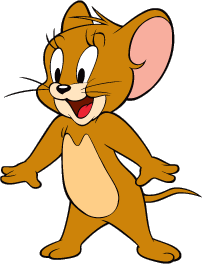 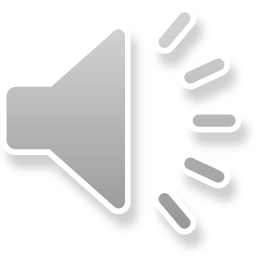 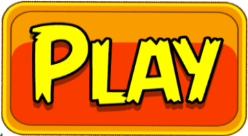 BÀI MỚI
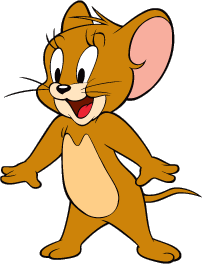 CHÚC MỪNG
CHÚC MỪNG
CHÚC MỪNG
CHÚC MỪNG
CHÚC MỪNG
CHÚC MỪNG
CHÚC MỪNG
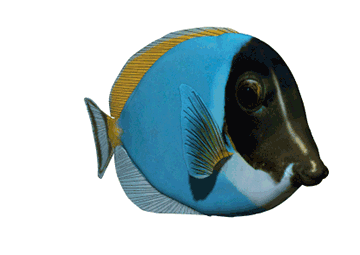 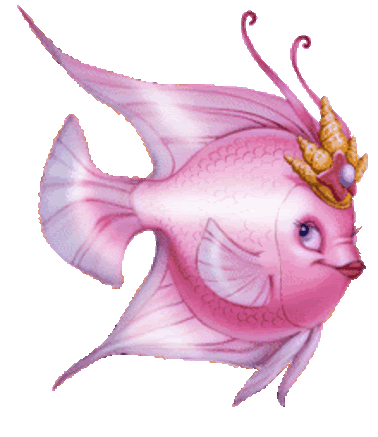 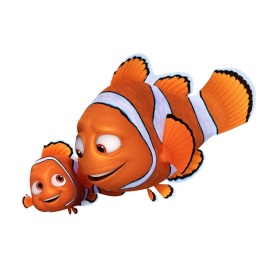 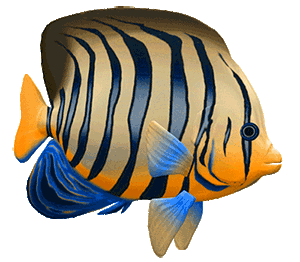 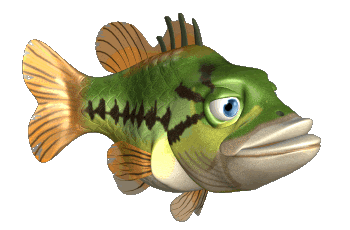 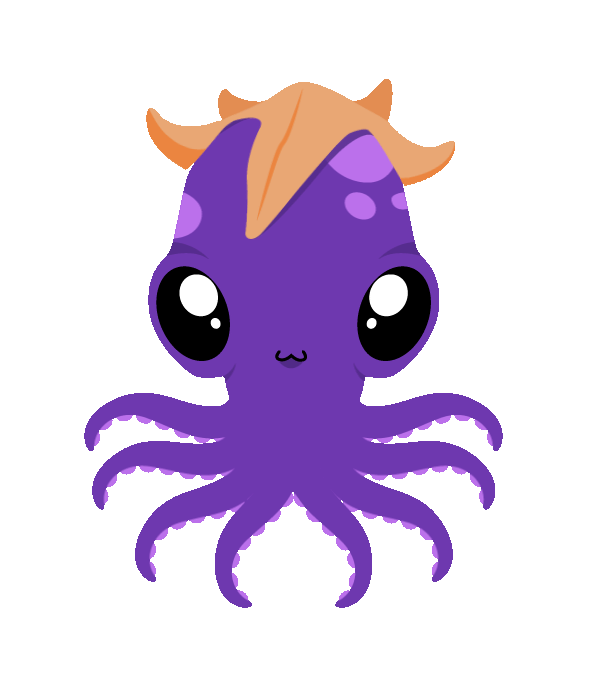 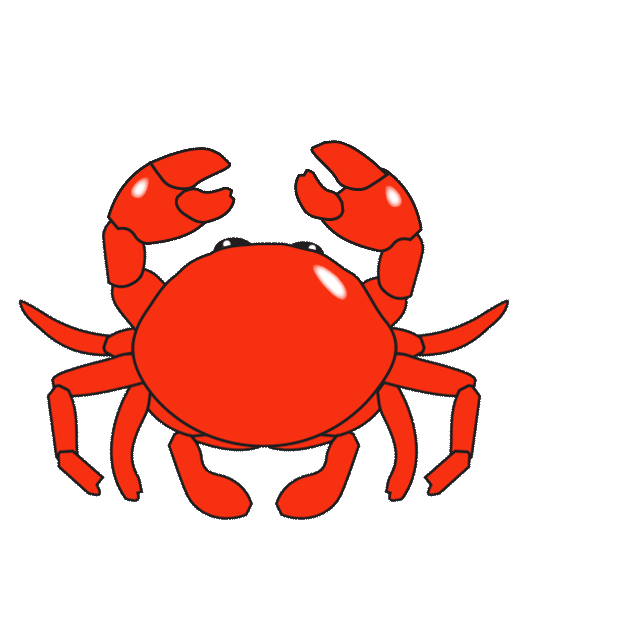 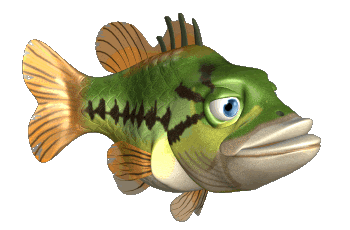 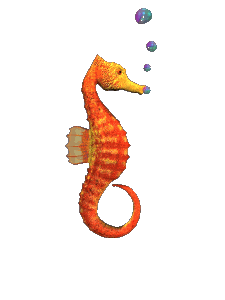 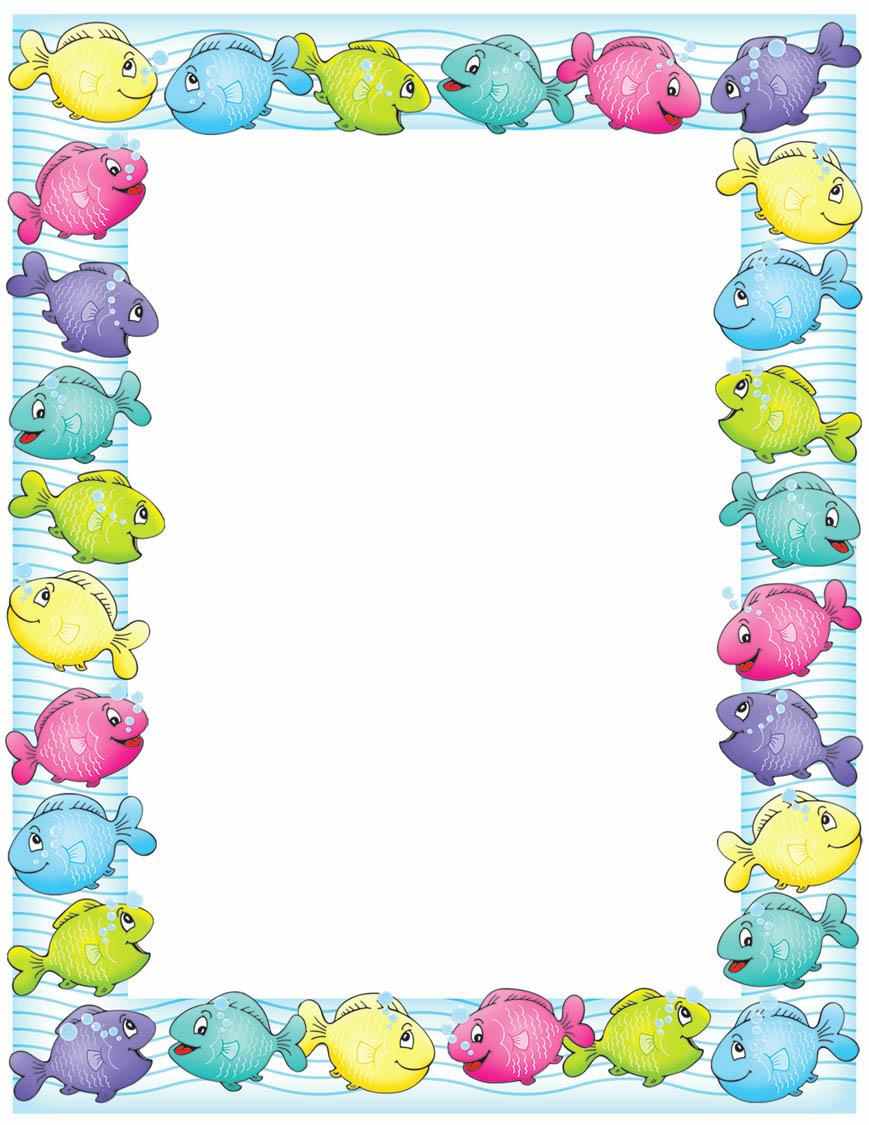 Thầy cô điền câu hỏi tại đây
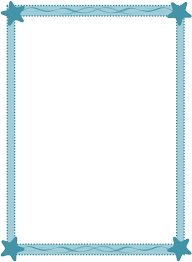 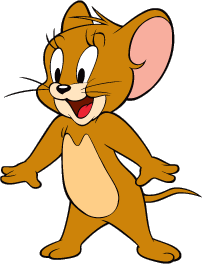 Thầy cô điền đáp án 
tại đây
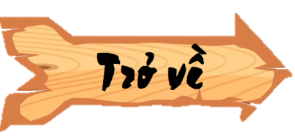 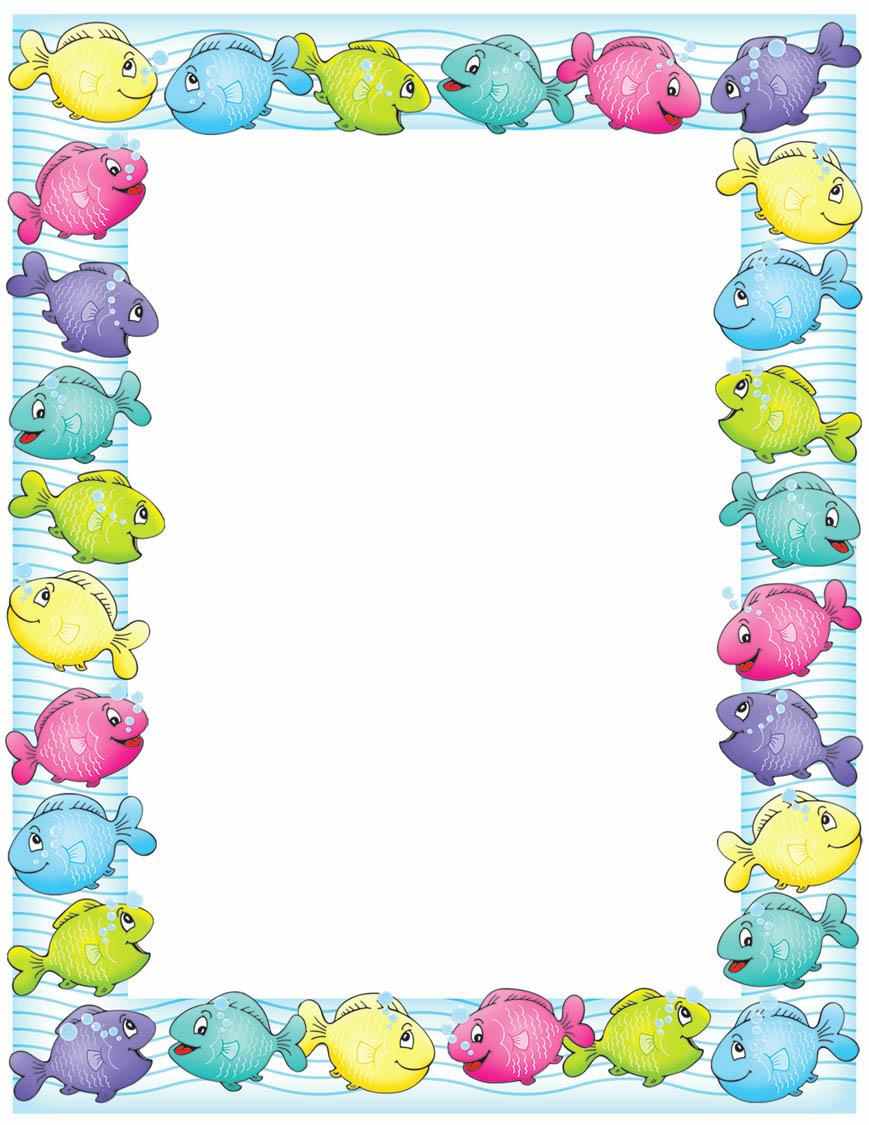 Thầy cô điền câu hỏi tại đây
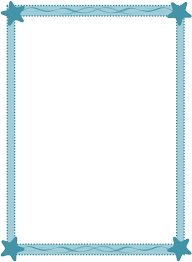 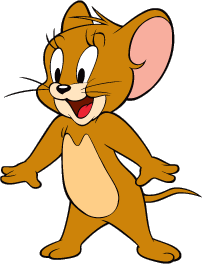 Thầy cô điền đáp án 
tại đây
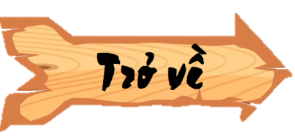 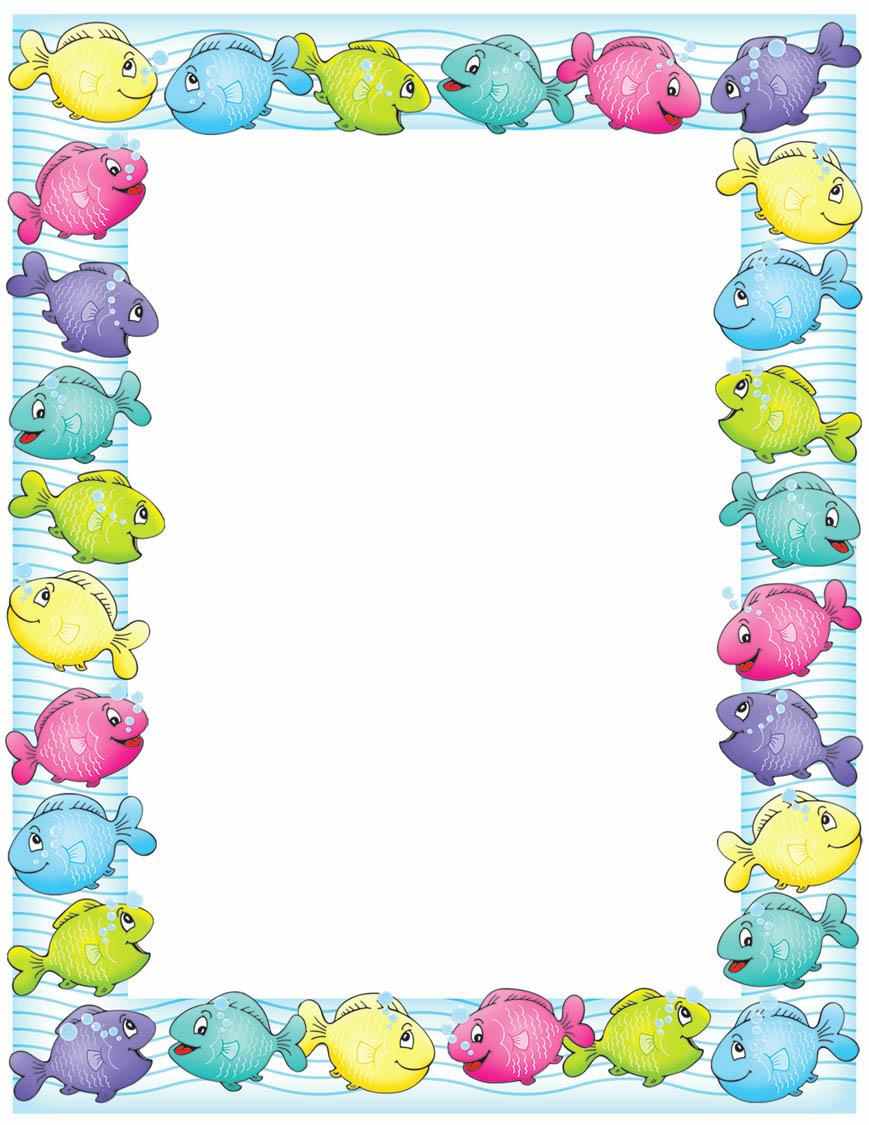 Thầy cô điền câu hỏi tại đây
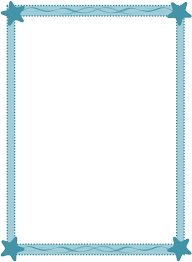 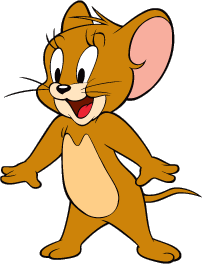 Thầy cô điền đáp án 
tại đây
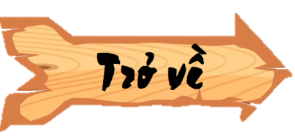 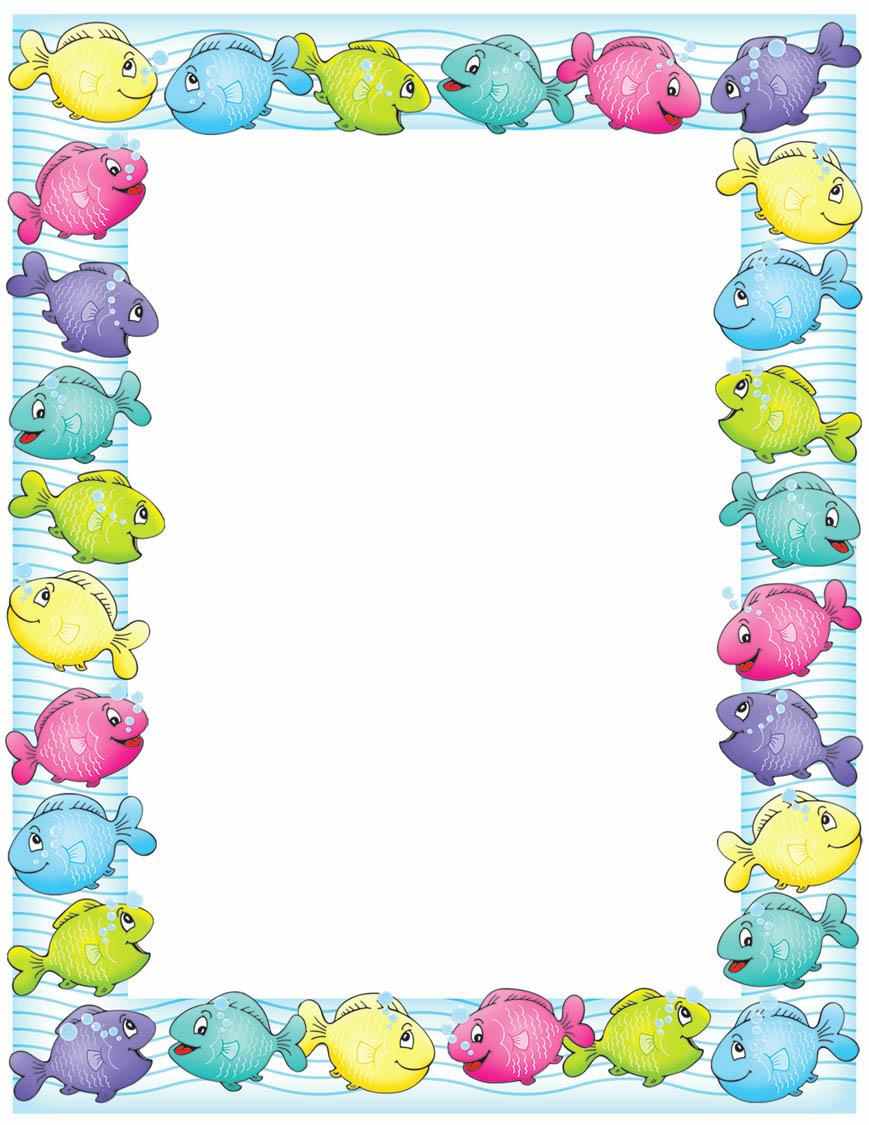 Thầy cô điền câu hỏi tại đây
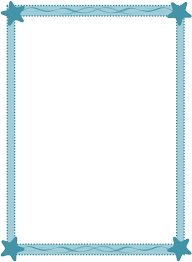 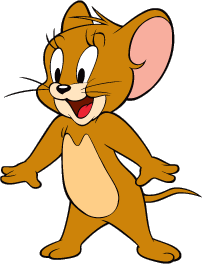 Thầy cô điền đáp án 
tại đây
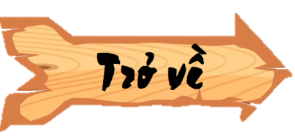 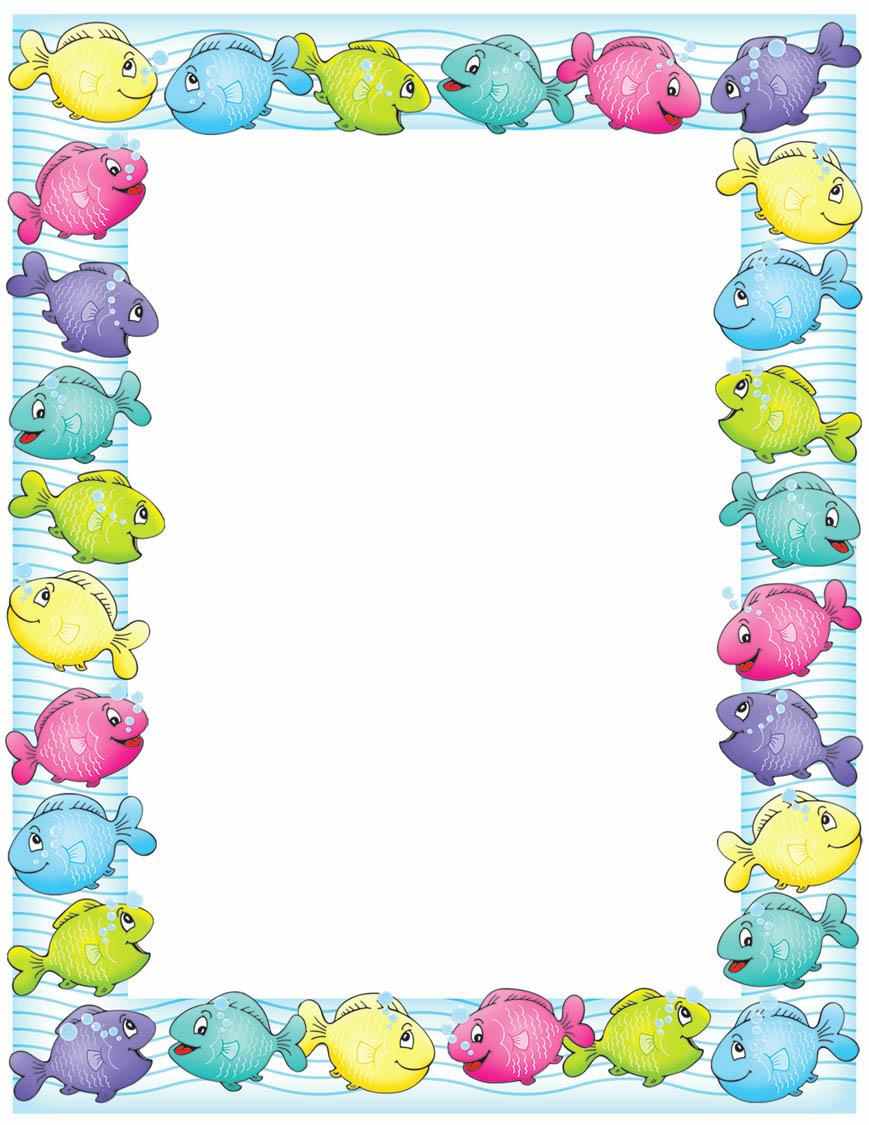 Thầy cô điền câu hỏi tại đây
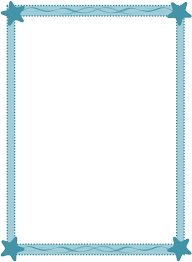 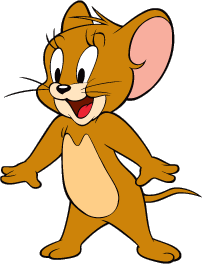 Thầy cô điền đáp án 
tại đây
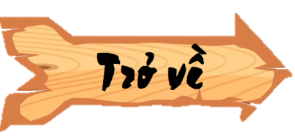 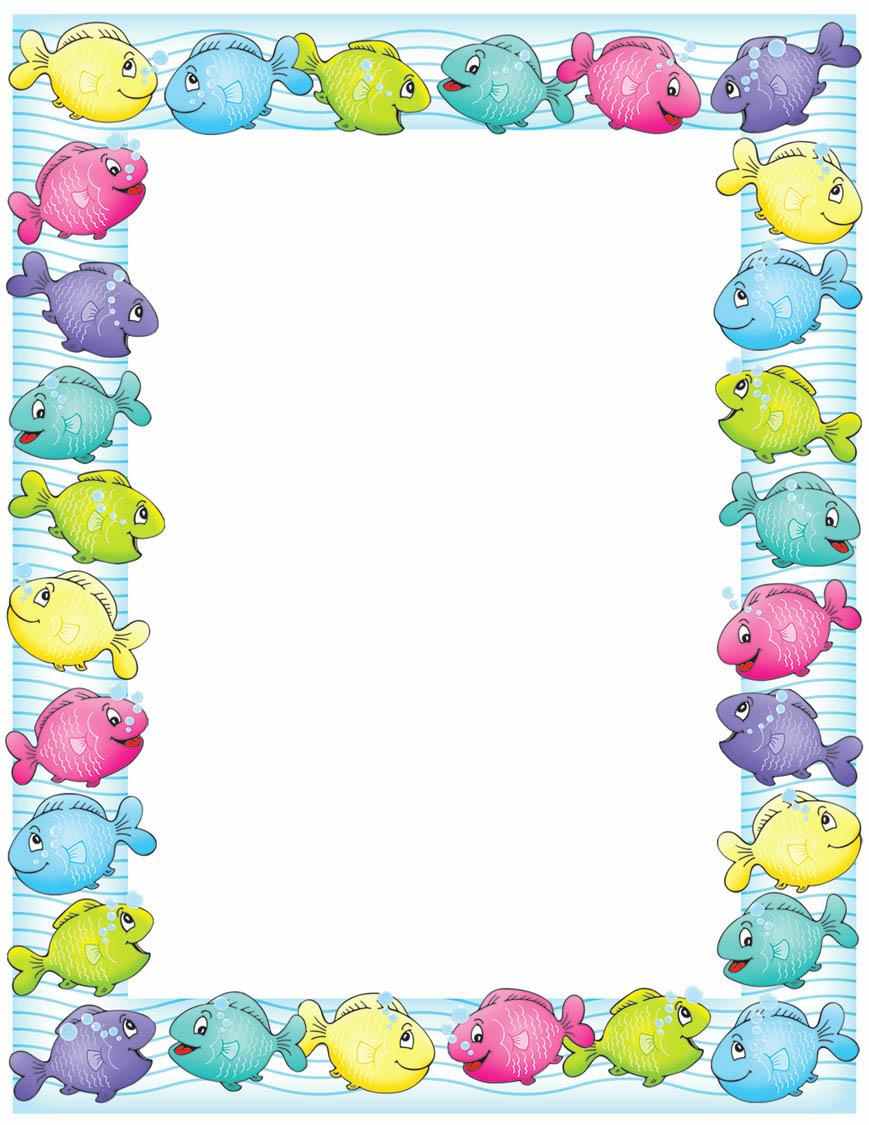 Thầy cô điền câu hỏi tại đây
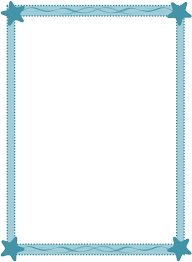 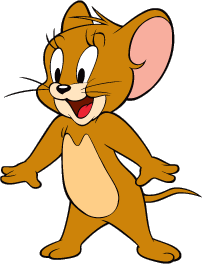 Thầy cô điền đáp án 
tại đây
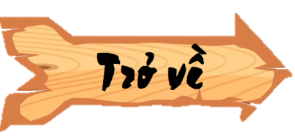 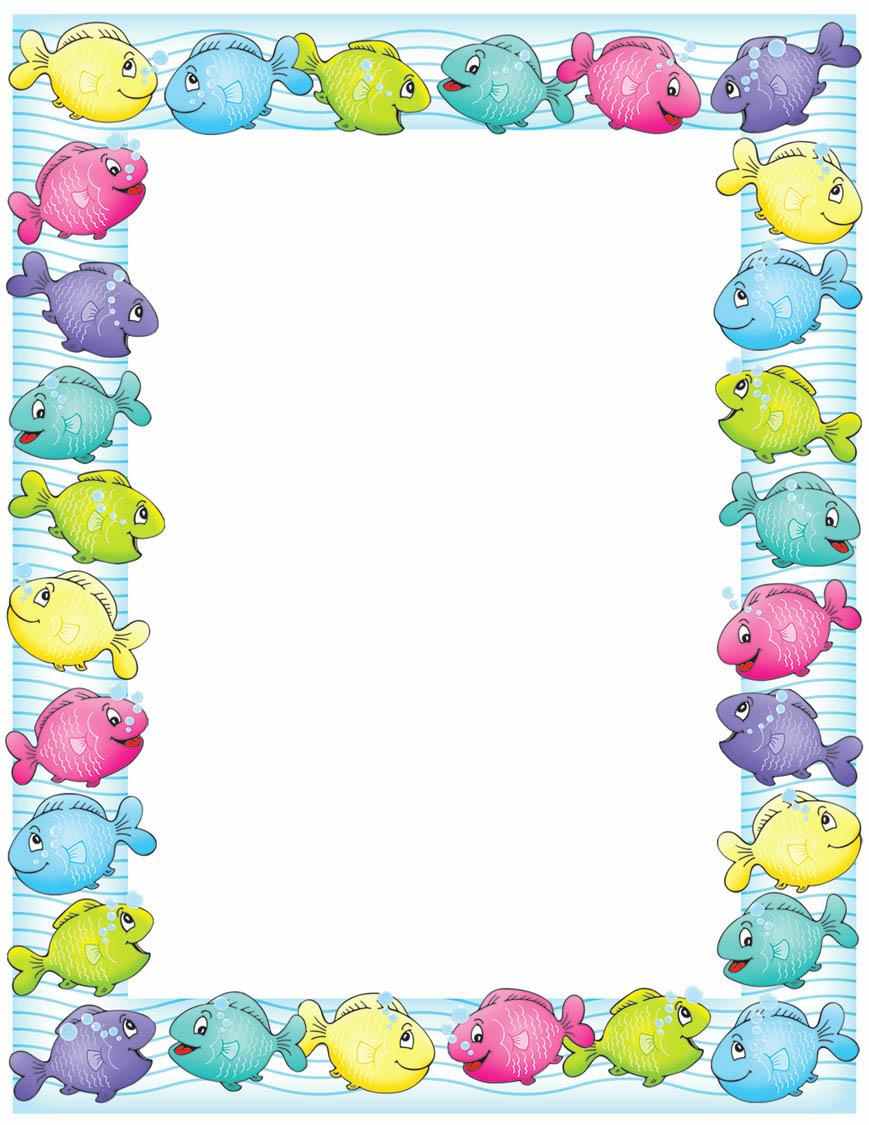 Thầy cô điền câu hỏi tại đây
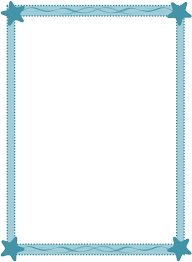 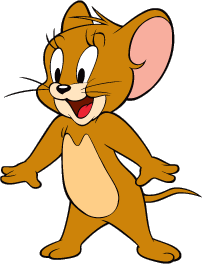 Thầy cô điền đáp án 
tại đây
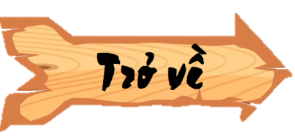 BÀI MỚI
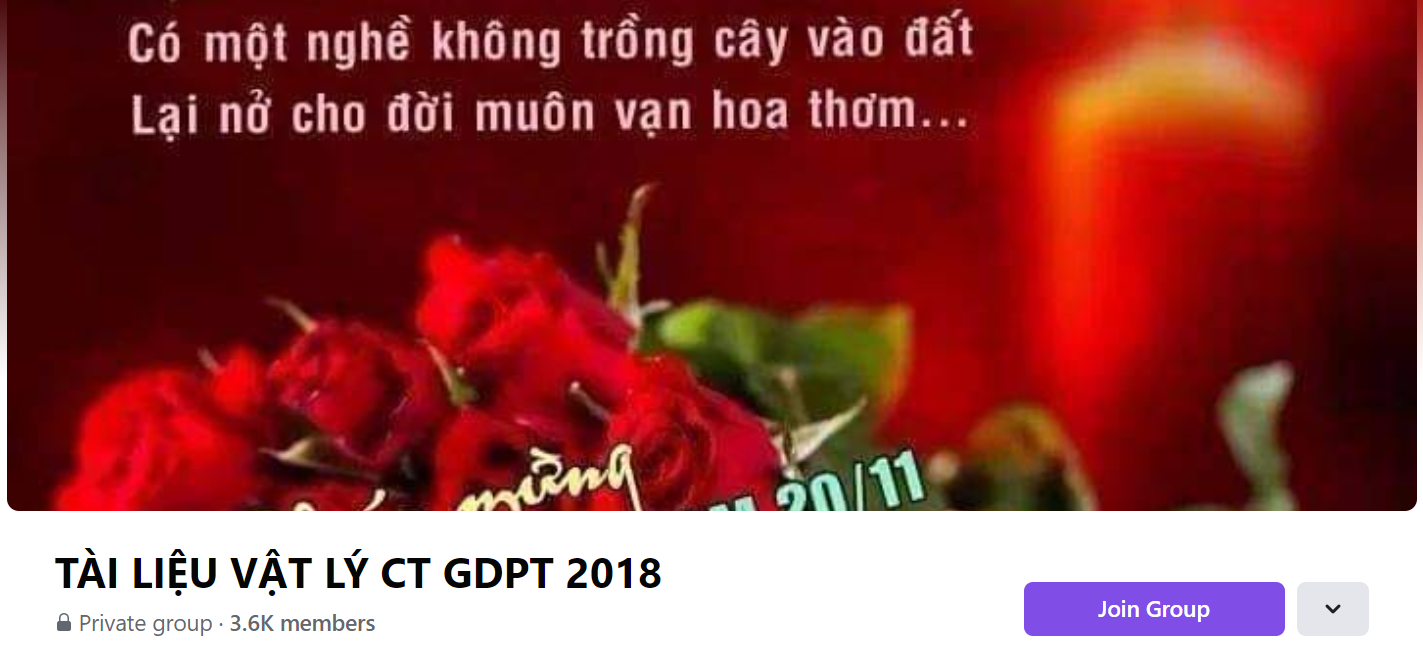 SƯU TẦM: ĐOÀN VĂN DOANH, NAM TRỰC, NAM ĐỊNH
LINK NHÓM DÀNH CHO GV BỘ MÔN VẬT LÝ TRAO ĐỔI TÀI LIỆU VÀ CHUYÊN MÔN CT 2018
https://www.facebook.com/groups/299257004355186